财税课堂
最新增值税
一般纳税人申报表填写详解
增值税申报表 2019
《国家税务总局关于调整增值税纳税申报有关事项的公告》国家税务总局公告2019年第15号
　一、根据国务院关于深化增值税改革的决定，修订并重新发布《增值税纳税申报表（一般纳税人适用）》《增值税纳税申报表附列资料（一）》《增值税纳税申报表附列资料（二）》《增值税纳税申报表附列资料（三）》《增值税纳税申报表附列资料（四）》。
　二、截至2019年3月税款所属期，《国家税务总局关于全面推开营业税改征增值税试点后增值税纳税申报有关事项的公告》（国家税务总局公告2016年第13号）附件1中《增值税纳税申报表附列资料（五）》第6栏“期末待抵扣不动产进项税额”的期末余额，可以自本公告施行后结转填入《增值税纳税申报表附列资料（二）》第8b栏“其他”。
　三、本公告施行后，纳税人申报适用16%、10%等原增值税税率应税项目时，按照申报表调整前后的对应关系，分别填写相关栏次。
　四、修订后的《增值税纳税申报表（一般纳税人适用）》及其附列资料见附件1，相关填写说明见附件2。
　五、本公告自2019年5月1日起施行，国家税务总局公告2016年第13号附件1中《增值税纳税申报表附列资料（五）》《国家税务总局关于营业税改征增值税部分试点纳税人增值税纳税申报有关事项调整的公告》（国家税务总局公告2016年第30号）、《国家税务总局关于调整增值税纳税申报有关事项的公告》（国家税务总局公告2017年第19号）、《国家税务总局关于调整增值税纳税申报有关事项的公告》（国家税务总局公告2018年第17号）同时废止。
　　特此公告。
　　附件：1.《增值税纳税申报表（一般纳税人适用）》及其附列资料
　　　　　2.《增值税纳税申报表（一般纳税人适用）》及其附列资料填写说明
增值税纳税申报表主表（一般纳税人适用）（国家税务总局公告2019年第15号：2019年5月1日起执行）
增值税纳税申报表附列资料（一）（本期销售情况明细）（国家税务总局公告2019年第15号：2019年5月1日起执行）
增值税纳税申报表附列资料（二）（本期进项税额明细）（国家税务总局公告2019年第15号：2019年5月1日起执行）
增值税纳税申报表附列资料（三）（服务、不动产和无形资产扣除项目明细）（国家税务总局公告2019年第15号：2019年5月1日起执行）
增值税纳税申报表附列资料（四）（税额抵减情况表）（国家税务总局公告2019年第15号：2019年5月1日起执行）
增值税减免税申报明细表（国家税务总局公告2019年第15号：2019年5月1日起执行）
增值税增值税预缴税款表（国家税务总局公告2016年第13号）
增值税纳税申报表主表（小规模纳税人适用）（国家税务总局公告2016年第27号）
增值税纳税申报表（小规模纳税人适用）附列资料（国家税务总局公告2016年第27号）
增值税纳税申报表主表（一般纳税人适用）填写说明（国家税务总局公告2019年第15号：2019年5月1日起执行）
本纳税申报表及其附列资料填写说明（以下简称本表及填写说明）适用于增值税一般纳税人（以下简称纳税人）。
一、名词解释
  （一）本表及填写说明所称“货物”，是指增值税的应税货物。
  （二）本表及填写说明所称“劳务”，是指增值税的应税加工、修理、修配劳务。
  （三）本表及填写说明所称“服务、不动产和无形资产”，是指销售服务、不动产和无形资产。
  （四）本表及填写说明所称“按适用税率计税”“按适用税率计算”和“一般计税方法”，均指按“应纳税额＝当期销项税额-当期进项税额”公式计算增值税应纳税额的计税方法。
  （五）本表及填写说明所称“按简易办法计税”“按简易征收办法计算”和“简易计税方法”，均指按“应纳税额＝销售额×征收率”公式计算增值税应纳税额的计税方法。
  （六）本表及填写说明所称“扣除项目”，是指纳税人销售服务、不动产和无形资产，在确定销售额时，按照有关规定允许其从取得的全部价款和价外费用中扣除价款的项目。
增值税纳税申报表主表（一般纳税人适用）填写说明（国家税务总局公告2019年第15号：2019年5月1日起执行）
二、《增值税纳税申报表（一般纳税人适用）》填写说明
  （一）“税款所属时间”：指纳税人申报的增值税应纳税额的所属时间，应填写具体的起止年、月、日。
  （二）“填表日期”：指纳税人填写本表的具体日期。
  （三）“纳税人识别号”：填写纳税人的税务登记证件号码（统一社会信用代码）。
  （四）“所属行业”：按照国民经济行业分类与代码中的小类行业填写。
  （五）“纳税人名称”：填写纳税人单位名称全称。
  （六）“法定代表人姓名”：填写纳税人法定代表人的姓名。
  （七）“注册地址”：填写纳税人税务登记证件所注明的详细地址。
  （八）“生产经营地址”：填写纳税人实际生产经营地的详细地址。
  （九）“开户银行及账号”：填写纳税人开户银行的名称和纳税人在该银行的结算账户号码。
  （十）“登记注册类型”：按纳税人税务登记证件的栏目内容填写。
  （十一）“电话号码”：填写可联系到纳税人的常用电话号码。
增值税纳税申报表主表（一般纳税人适用）填写说明（国家税务总局公告2019年第15号：2019年5月1日起执行）
二、《增值税纳税申报表（一般纳税人适用）》填写说明
  （十二）“即征即退项目”列：填写纳税人按规定享受增值税即征即退政策的货物、劳务和服务、不动产、无形资产的征（退）税数据。
  （十三）“一般项目”列：填写除享受增值税即征即退政策以外的货物、劳务和服务、不动产、无形资产的征（免）税数据。
  （十四）“本年累计”列：一般填写本年度内各月“本月数”之和。其中，第13、20、25、32、36、38栏及第18栏“实际抵扣税额”“一般项目”列的“本年累计”分别按本填写说明第（二十七）（三十四）（三十九）（四十六）（五十）（五十二）（三十二）条要求填写。
  （十五）第1栏“（一）按适用税率计税销售额”：填写纳税人本期按一般计税方法计算缴纳增值税的销售额，包含：在财务上不作销售但按税法规定应缴纳增值税的视同销售和价外费用的销售额；外贸企业作价销售进料加工复出口货物的销售额；税务、财政、审计部门检查后按一般计税方法计算调整的销售额。
   营业税改征增值税的纳税人，服务、不动产和无形资产有扣除项目的，本栏应填写扣除之前的不含税销售额。
   本栏“一般项目”列“本月数”＝《附列资料（一）》第9列第1至5行之和-第9列第6、7行之和；
   本栏“即征即退项目”列“本月数”＝《附列资料（一）》第9列第6、7行之和。
（十六）第2栏“其中：应税货物销售额”：填写纳税人本期按适用税率计算增值税的应税货物的销售额。包含在财务上不作销售但按税法规定应缴纳增值税的视同销售货物和价外费用销售额，以及外贸企业作价销售进料加工复出口货物的销售额。
 （十七）第3栏“应税劳务销售额”：填写纳税人本期按适用税率计算增值税的应税劳务的销售额。
增值税纳税申报表主表（一般纳税人适用）填写说明（国家税务总局公告2019年第15号：2019年5月1日起执行）
二、《增值税纳税申报表（一般纳税人适用）》填写说明
  （十八）第4栏“纳税检查调整的销售额”：填写纳税人因税务、财政、审计部门检查，并按一般计税方法在本期计算调整的销售额。但享受增值税即征即退政策的货物、劳务和服务、不动产、无形资产，经纳税检查属于偷税的，不填入“即征即退项目”列，而应填入“一般项目”列。
营业税改征增值税的纳税人，服务、不动产和无形资产有扣除项目的，本栏应填写扣除之前的不含税销售额。
本栏“一般项目”列“本月数”＝《附列资料（一）》第7列第1至5行之和。
  （十九）第5栏“按简易办法计税销售额”：填写纳税人本期按简易计税方法计算增值税的销售额。包含纳税检查调整按简易计税方法计算增值税的销售额。
   营业税改征增值税的纳税人，服务、不动产和无形资产有扣除项目的，本栏应填写扣除之前的不含税销售额；服务、不动产和无形资产按规定汇总计算缴纳增值税的分支机构，其当期按预征率计算缴纳增值税的销售额也填入本栏。
   本栏“一般项目”列“本月数”≥《附列资料（一）》第9列第8至13b行之和-第9列第14、15行之和；
   本栏“即征即退项目”列“本月数”≥《附列资料（一）》第9列第14、15行之和。
  （二十）第6栏“其中：纳税检查调整的销售额”：填写纳税人因税务、财政、审计部门检查，并按简易计税方法在本期计算调整的销售额。但享受增值税即征即退政策的货物、劳务和服务、不动产、无形资产，经纳税检查属于偷税的，不填入“即征即退项目”列，而应填入“一般项目”列。
   营业税改征增值税的纳税人，服务、不动产和无形资产有扣除项目的，本栏应填写扣除之前的不含税销售额。
增值税纳税申报表主表（一般纳税人适用）填写说明（国家税务总局公告2019年第15号：2019年5月1日起执行）
二、《增值税纳税申报表（一般纳税人适用）》填写说明
  （二十一）第7栏“免、抵、退办法出口销售额”：填写纳税人本期适用免、抵、退税办法的出口货物、劳务和服务、无形资产的销售额。
营业税改征增值税的纳税人，服务、无形资产有扣除项目的，本栏应填写扣除之前的销售额。
本栏“一般项目”列“本月数”＝《附列资料（一）》第9列第16、17行之和。
  （二十二）第8栏“免税销售额”：填写纳税人本期按照税法规定免征增值税的销售额和适用零税率的销售额，但零税率的销售额中不包括适用免、抵、退税办法的销售额。
营业税改征增值税的纳税人，服务、不动产和无形资产有扣除项目的，本栏应填写扣除之前的免税销售额。
本栏“一般项目”列“本月数”＝《附列资料（一）》第9列第18、19行之和。
  （二十三）第9栏“其中：免税货物销售额”：填写纳税人本期按照税法规定免征增值税的货物销售额及适用零税率的货物销售额，但零税率的销售额中不包括适用免、抵、退税办法出口货物的销售额。
  （二十四）第10栏“免税劳务销售额”：填写纳税人本期按照税法规定免征增值税的劳务销售额及适用零税率的劳务销售额，但零税率的销售额中不包括适用免、抵、退税办法的劳务的销售额。
增值税纳税申报表主表（一般纳税人适用）填写说明（国家税务总局公告2019年第15号：2019年5月1日起执行）
二、《增值税纳税申报表（一般纳税人适用）》填写说明
  （二十五）第11栏“销项税额”：填写纳税人本期按一般计税方法计税的货物、劳务和服务、不动产、无形资产的销项税额。
营业税改征增值税的纳税人，服务、不动产和无形资产有扣除项目的，本栏应填写扣除之后的销项税额。
   本栏“一般项目”列“本月数”＝《附列资料（一）》（第10列第1、3行之和-第10列第6行）+（第14列第2、4、5行之和-第14列第7行）；
   本栏“即征即退项目”列“本月数”＝《附列资料（一）》第10列第6行+第14列第7行。
  （二十六）第12栏“进项税额”：填写纳税人本期申报抵扣的进项税额。
本栏“一般项目”列“本月数”+“即征即退项目”列“本月数”＝《附列资料（二）》第12栏“税额”。
  （二十七）第13栏“上期留抵税额”:“本月数”按上一税款所属期申报表第20栏“期末留抵税额”“本月数”填写。本栏“一般项目”列“本年累计”不填写。
  （二十八）第14栏“进项税额转出”：填写纳税人已经抵扣，但按税法规定本期应转出的进项税额。
本栏“一般项目”列“本月数”+“即征即退项目”列“本月数”＝《附列资料（二）》第13栏“税额”。
  （二十九）第15栏“免、抵、退应退税额”：反映税务机关退税部门按照出口货物、劳务和服务、无形资产免、抵、退办法审批的增值税应退税额。
增值税纳税申报表主表（一般纳税人适用）填写说明（国家税务总局公告2019年第15号：2019年5月1日起执行）
二、《增值税纳税申报表（一般纳税人适用）》填写说明
  （三十）第16栏“按适用税率计算的纳税检查应补缴税额”：填写税务、财政、审计部门检查，按一般计税方法计算的纳税检查应补缴的增值税税额。
   本栏“一般项目”列“本月数”≤《附列资料（一）》第8列第1至5行之和+《附列资料（二）》第19栏。
  （三十一）第17栏“应抵扣税额合计”：填写纳税人本期应抵扣进项税额的合计数。按表中所列公式计算填写。
  （三十二）第18栏“实际抵扣税额”:“本月数”按表中所列公式计算填写。本栏“一般项目”列“本年累计”不填写。
  （三十三）第19栏“应纳税额”：反映纳税人本期按一般计税方法计算并应缴纳的增值税额。
    1.适用加计抵减政策的纳税人，按以下公式填写。
    本栏“一般项目”列“本月数”＝第11栏“销项税额”“一般项目”列“本月数”-第18栏“实际抵扣税额”“一般项目”列“本月数”-“实际抵减额”；
    本栏“即征即退项目”列“本月数”＝第11栏“销项税额”“即征即退项目”列“本月数”-第18栏“实际抵扣税额”“即征即退项目”列“本月数”-“实际抵减额”。
    适用加计抵减政策的纳税人是指，按照规定计提加计抵减额，并可从本期适用一般计税方法计算的应纳税额中抵减的纳税人（下同）。“实际抵减额”是指按照规定可从本期适用一般计税方法计算的应纳税额中抵减的加计抵减额，分别对应《附列资料（四）》第6行“一般项目加计抵减额计算”、第7行“即征即退项目加计抵减额计算”的“本期实际抵减额”列。
    2.其他纳税人按表中所列公式填写。
增值税纳税申报表主表（一般纳税人适用）填写说明（国家税务总局公告2019年第15号：2019年5月1日起执行）
二、《增值税纳税申报表（一般纳税人适用）》填写说明
  （三十四）第20栏“期末留抵税额”：“本月数”按表中所列公式填写。本栏“一般项目”列“本年累计”不填写。
  （三十五）第21栏“简易计税办法计算的应纳税额”：反映纳税人本期按简易计税方法计算并应缴纳的增值税额，但不包括按简易计税方法计算的纳税检查应补缴税额。按以下公式计算填写：
   本栏“一般项目”列“本月数”＝《附列资料（一）》（第10列第8、9a、10、11行之和-第10列第14行）+（第14列第9b、12、13a、13b行之和-第14列第15行）；
   本栏“即征即退项目”列“本月数”＝《附列资料（一）》第10列第14行+第14列第15行。
   营业税改征增值税的纳税人，服务、不动产和无形资产按规定汇总计算缴纳增值税的分支机构，应将预征增值税额填入本栏。预征增值税额＝应预征增值税的销售额×预征率。
  （三十六）第22栏“按简易计税办法计算的纳税检查应补缴税额”：填写纳税人本期因税务、财政、审计部门检查并按简易计税方法计算的纳税检查应补缴税额。
  （三十七）第23栏“应纳税额减征额”：填写纳税人本期按照税法规定减征的增值税应纳税额。包含按照规定可在增值税应纳税额中全额抵减的增值税税控系统专用设备费用以及技术维护费。
   当本期减征额小于或等于第19栏“应纳税额”与第21栏“简易计税办法计算的应纳税额”之和时，按本期减征额实际填写；当本期减征额大于第19栏“应纳税额”与第21栏“简易计税办法计算的应纳税额”之和时，按本期第19栏与第21栏之和填写。本期减征额不足抵减部分结转下期继续抵减。
增值税纳税申报表主表（一般纳税人适用）填写说明（国家税务总局公告2019年第15号：2019年5月1日起执行）
二、《增值税纳税申报表（一般纳税人适用）》填写说明
  （三十八）第24栏“应纳税额合计”：反映纳税人本期应缴增值税的合计数。按表中所列公式计算填写。
  （三十九）第25栏“期初未缴税额（多缴为负数）”：“本月数”按上一税款所属期申报表第32栏“期末未缴税额（多缴为负数）”“本月数”填写。“本年累计”按上年度最后一个税款所属期申报表第32栏“期末未缴税额（多缴为负数）”“本年累计”填写。
  （四十）第26栏“实收出口开具专用缴款书退税额”：本栏不填写。
  （四十一）第27栏“本期已缴税额”：反映纳税人本期实际缴纳的增值税额，但不包括本期入库的查补税款。按表中所列公式计算填写。
  （四十二）第28栏“①分次预缴税额”：填写纳税人本期已缴纳的准予在本期增值税应纳税额中抵减的税额。
   营业税改征增值税的纳税人，分以下几种情况填写：
    1.服务、不动产和无形资产按规定汇总计算缴纳增值税的总机构，其可以从本期增值税应纳税额中抵减的分支机构已缴纳的税款，按当期实际可抵减数填入本栏，不足抵减部分结转下期继续抵减。
   2.销售建筑服务并按规定预缴增值税的纳税人，其可以从本期增值税应纳税额中抵减的已缴纳的税款，按当期实际可抵减数填入本栏，不足抵减部分结转下期继续抵减。
   3.销售不动产并按规定预缴增值税的纳税人，其可以从本期增值税应纳税额中抵减的已缴纳的税款，按当期实际可抵减数填入本栏，不足抵减部分结转下期继续抵减。
   4.出租不动产并按规定预缴增值税的纳税人，其可以从本期增值税应纳税额中抵减的已缴纳的税款，按当期实际可抵减数填入本栏，不足抵减部分结转下期继续抵减。
增值税纳税申报表主表（一般纳税人适用）填写说明（国家税务总局公告2019年第15号：2019年5月1日起执行）
二、《增值税纳税申报表（一般纳税人适用）》填写说明
  （四十三）第29栏“②出口开具专用缴款书预缴税额”：本栏不填写。
  （四十四）第30栏“③本期缴纳上期应纳税额”：填写纳税人本期缴纳上一税款所属期应缴未缴的增值税额。
  （四十五）第31栏“④本期缴纳欠缴税额”：反映纳税人本期实际缴纳和留抵税额抵减的增值税欠税额，但不包括缴纳入库的查补增值税额。
  （四十六）第32栏“期末未缴税额（多缴为负数）”：“本月数”反映纳税人本期期末应缴未缴的增值税额，但不包括纳税检查应缴未缴的税额。按表中所列公式计算填写。“本年累计”与“本月数”相同。
  （四十七）第33栏“其中：欠缴税额（≥0）”：反映纳税人按照税法规定已形成欠税的增值税额。按表中所列公式计算填写。
  （四十八）第34栏“本期应补（退）税额”：反映纳税人本期应纳税额中应补缴或应退回的数额。按表中所列公式计算填写。
  （四十九）第35栏“即征即退实际退税额”：反映纳税人本期因符合增值税即征即退政策规定，而实际收到的税务机关退回的增值税额。
  （五十）第36栏“期初未缴查补税额”：“本月数”按上一税款所属期申报表第38栏“期末未缴查补税额”“本月数”填写。“本年累计”按上年度最后一个税款所属期申报表第38栏“期末未缴查补税额”“本年累计”填写。
  （五十一）第37栏“本期入库查补税额”：反映纳税人本期因税务、财政、审计部门检查而实际入库的增值税额，包括按一般计税方法计算并实际缴纳的查补增值税额和按简易计税方法计算并实际缴纳的查补增值税额。
  （五十二）第38栏“期末未缴查补税额”：“本月数”反映纳税人接受纳税检查后应在本期期末缴纳而未缴纳的查补增值税额。按表中所列公式计算填写，“本年累计”与“本月数”相同。
增值税纳税申报表附列资料（一）（本期销售情况明细）填写说明（国家税务总局公告2019年第15号：2019年5月1日起执行）
三、《增值税纳税申报表附列资料（一）》（本期销售情况明细）填写说明
  （一）“税款所属时间”“纳税人名称”的填写同《增值税纳税申报表（一般纳税人适用）》（以下简称主表）。
  （二）各列说明
    1.第1至2列“开具增值税专用发票”：反映本期开具增值税专用发票（含税控机动车销售统一发票，下同）的情况。
    2.第3至4列“开具其他发票”：反映除增值税专用发票以外本期开具的其他发票的情况。
    3.第5至6列“未开具发票”：反映本期未开具发票的销售情况。
    4.第7至8列“纳税检查调整”：反映经税务、财政、审计部门检查并在本期调整的销售情况。
    5.第9至11列“合计”：按照表中所列公式填写。
     营业税改征增值税的纳税人，服务、不动产和无形资产有扣除项目的，第1至11列应填写扣除之前的征（免）税销售额、销项（应纳）税额和价税合计额。
    6.第12列“服务、不动产和无形资产扣除项目本期实际扣除金额”：营业税改征增值税的纳税人，服务、不动产和无形资产有扣除项目的，按《附列资料（三）》第5列对应各行次数据填写，其中本列第5栏等于《附列资料（三）》第5列第3行与第4行之和；服务、不动产和无形资产无扣除项目的，本列填写“0”。其他纳税人不填写。
营业税改征增值税的纳税人，服务、不动产和无形资产按规定汇总计算缴纳增值税的分支机构，当期服务、不动产和无形资产有扣除项目的，填入本列第13行。
增值税纳税申报表附列资料（一）（本期销售情况明细）填写说明（国家税务总局公告2019年第15号：2019年5月1日起执行）
三、《增值税纳税申报表附列资料（一）》（本期销售情况明细）填写说明
 （二）各列说明
    7.第13列“扣除后”“含税(免税)销售额”：营业税改征增值税的纳税人，服务、不动产和无形资产有扣除项目的，本列各行次＝第11列对应各行次-第12列对应各行次。其他纳税人不填写。
    8.第14列“扣除后”“销项(应纳)税额”：营业税改征增值税的纳税人，按以下要求填写本列，其他纳税人不填写。
    （1）服务、不动产和无形资产按照一般计税方法计税
     本列第2行、第4行：若本行第12列为0，则该行次第14列等于第10列。若本行第12列不为0，则仍按照第14列所列公式计算。计算后的结果与纳税人实际计提销项税额有差异的，按实际填写。
     本列第5行＝第13列÷(100%+对应行次税率)×对应行次税率。
     本列第7行“按一般计税方法计税的即征即退服务、不动产和无形资产”具体填写要求见“各行说明”第2条第（2）项第③点的说明。
    （2）服务、不动产和无形资产按照简易计税方法计税
本列各行次＝第13列÷(100%+对应行次征收率)×对应行次征收率。
本列第13行“预征率 %”不按本列的说明填写。具体填写要求见“各行说明”第4条第（2）项。
    （3）服务、不动产和无形资产实行免抵退税或免税的，本列不填写。
增值税纳税申报表附列资料（一）（本期销售情况明细）填写说明（国家税务总局公告2019年第15号：2019年5月1日起执行）
三、《增值税纳税申报表附列资料（一）》（本期销售情况明细）填写说明
（三）各行说明
   1.第1至5行“一、一般计税方法计税”“全部征税项目”各行：按不同税率和项目分别填写按一般计税方法计算增值税的全部征税项目。有即征即退征税项目的纳税人，本部分数据中既包括即征即退征税项目，又包括不享受即征即退政策的一般征税项目。
   2.第6至7行“一、一般计税方法计税”“其中：即征即退项目”各行：只反映按一般计税方法计算增值税的即征即退项目。按照税法规定不享受即征即退政策的纳税人，不填写本行。即征即退项目是全部征税项目的其中数。
   （1）第6行“即征即退货物及加工修理修配劳务”：反映按一般计税方法计算增值税且享受即征即退政策的货物和加工修理修配劳务。本行不包括服务、不动产和无形资产的内容。
     ①本行第9列“合计”“销售额”栏：反映按一般计税方法计算增值税且享受即征即退政策的货物及加工修理修配劳务的不含税销售额。该栏不按第9列所列公式计算，应按照税法规定据实填写。
     ②本行第10列“合计”“销项(应纳)税额”栏：反映按一般计税方法计算增值税且享受即征即退政策的货物及加工修理修配劳务的销项税额。该栏不按第10列所列公式计算，应按照税法规定据实填写。
增值税纳税申报表附列资料（一）（本期销售情况明细）填写说明（国家税务总局公告2019年第15号：2019年5月1日起执行）
三、《增值税纳税申报表附列资料（一）》（本期销售情况明细）填写说明
（三）各行说明
   2.第6至7行“一、一般计税方法计税”“其中：即征即退项目”各行：只反映按一般计税方法计算增值税的即征即退项目。按照税法规定不享受即征即退政策的纳税人，不填写本行。即征即退项目是全部征税项目的其中数。
   （2）第7行“即征即退服务、不动产和无形资产”：反映按一般计税方法计算增值税且享受即征即退政策的服务、不动产和无形资产。本行不包括货物及加工修理修配劳务的内容。
     ①本行第9列“合计”“销售额”栏：反映按一般计税方法计算增值税且享受即征即退政策的服务、不动产和无形资产的不含税销售额。服务、不动产和无形资产有扣除项目的，按扣除之前的不含税销售额填写。该栏不按第9列所列公式计算，应按照税法规定据实填写。
     ②本行第10列“合计”“销项(应纳)税额”栏：反映按一般计税方法计算增值税且享受即征即退政策的服务、不动产和无形资产的销项税额。服务、不动产和无形资产有扣除项目的，按扣除之前的销项税额填写。该栏不按第10列所列公式计算，应按照税法规定据实填写。
     ③本行第14列“扣除后”“销项(应纳)税额”栏：反映按一般计税方法征收增值税且享受即征即退政策的服务、不动产和无形资产实际应计提的销项税额。服务、不动产和无形资产有扣除项目的，按扣除之后的销项税额填写；服务、不动产和无形资产无扣除项目的，按本行第10列填写。该栏不按第14列所列公式计算，应按照税法规定据实填写。
   3.第8至12行“二、简易计税方法计税”“全部征税项目”各行：按不同征收率和项目分别填写按简易计税方法计算增值税的全部征税项目。有即征即退征税项目的纳税人，本部分数据中既包括即征即退项目，也包括不享受即征即退政策的一般征税项目。
增值税纳税申报表附列资料（一）（本期销售情况明细）填写说明（国家税务总局公告2019年第15号：2019年5月1日起执行）
三、《增值税纳税申报表附列资料（一）》（本期销售情况明细）填写说明
（三）各行说明
   4.第13a至13c行“二、简易计税方法计税”“预征率 %”：反映营业税改征增值税的纳税人，服务、不动产和无形资产按规定汇总计算缴纳增值税的分支机构，预征增值税销售额、预征增值税应纳税额。其中，第13a行“预征率 %”适用于所有实行汇总计算缴纳增值税的分支机构纳税人；第13b、13c行“预征率 %”适用于部分实行汇总计算缴纳增值税的铁路运输纳税人。
   （1）第13a至13c行第1至6列按照销售额和销项税额的实际发生数填写。
   （2）第13a至13c行第14列，纳税人按“应预征缴纳的增值税＝应预征增值税销售额×预征率”公式计算后据实填写。
   5.第14至15行“二、简易计税方法计税”“其中：即征即退项目”各行：只反映按简易计税方法计算增值税的即征即退项目。按照税法规定不享受即征即退政策的纳税人，不填写本行。即征即退项目是全部征税项目的其中数。
   （1）第14行“即征即退货物及加工修理修配劳务”：反映按简易计税方法计算增值税且享受即征即退政策的货物及加工修理修配劳务。本行不包括服务、不动产和无形资产的内容。
     ①本行第9列“合计”“销售额”栏：反映按简易计税方法计算增值税且享受即征即退政策的货物及加工修理修配劳务的不含税销售额。该栏不按第9列所列公式计算，应按照税法规定据实填写。
     ②本行第10列“合计”“销项(应纳)税额”栏：反映按简易计税方法计算增值税且享受即征即退政策的货物及加工修理修配劳务的应纳税额。该栏不按第10列所列公式计算，应按照税法规定据实填写。
增值税纳税申报表附列资料（一）（本期销售情况明细）填写说明（国家税务总局公告2019年第15号：2019年5月1日起执行）
三、《增值税纳税申报表附列资料（一）》（本期销售情况明细）填写说明
（三）各行说明
   5.第14至15行“二、简易计税方法计税”“其中：即征即退项目”各行：只反映按简易计税方法计算增值税的即征即退项目。按照税法规定不享受即征即退政策的纳税人，不填写本行。即征即退项目是全部征税项目的其中数。
   （2）第15行“即征即退服务、不动产和无形资产”：反映按简易计税方法计算增值税且享受即征即退政策的服务、不动产和无形资产。本行不包括货物及加工修理修配劳务的内容。
     ①本行第9列“合计”“销售额”栏：反映按简易计税方法计算增值税且享受即征即退政策的服务、不动产和无形资产的不含税销售额。服务、不动产和无形资产有扣除项目的，按扣除之前的不含税销售额填写。该栏不按第9列所列公式计算，应按照税法规定据实填写。
     ②本行第10列“合计”“销项(应纳)税额”栏：反映按简易计税方法计算增值税且享受即征即退政策的服务、不动产和无形资产的应纳税额。服务、不动产和无形资产有扣除项目的，按扣除之前的应纳税额填写。该栏不按第10列所列公式计算，应按照税法规定据实填写。
     ③本行第14列“扣除后”“销项(应纳)税额”栏：反映按简易计税方法计算增值税且享受即征即退政策的服务、不动产和无形资产实际应计提的应纳税额。服务、不动产和无形资产有扣除项目的，按扣除之后的应纳税额填写；服务、不动产和无形资产无扣除项目的，按本行第10列填写。
增值税纳税申报表附列资料（一）（本期销售情况明细）填写说明（国家税务总局公告2019年第15号：2019年5月1日起执行）
三、《增值税纳税申报表附列资料（一）》（本期销售情况明细）填写说明
（三）各行说明
   6.第16行“三、免抵退税”“货物及加工修理修配劳务”：反映适用免、抵、退税政策的出口货物、加工修理修配劳务。
   7.第17行“三、免抵退税”“服务、不动产和无形资产”：反映适用免、抵、退税政策的服务、不动产和无形资产。
   8.第18行“四、免税”“货物及加工修理修配劳务”：反映按照税法规定免征增值税的货物及劳务和适用零税率的出口货物及劳务，但零税率的销售额中不包括适用免、抵、退税办法的出口货物及劳务。
   9.第19行“四、免税”“服务、不动产和无形资产”：反映按照税法规定免征增值税的服务、不动产、无形资产和适用零税率的服务、不动产、无形资产，但零税率的销售额中不包括适用免、抵、退税办法的服务、不动产和无形资产。
增值税纳税申报表附列资料（二）（本期进项税额明细）填写说明（国家税务总局公告2019年第15号：2019年5月1日起执行）
四、《增值税纳税申报表附列资料（二）》（本期进项税额明细）填写说明
  （一）“税款所属时间”“纳税人名称”的填写同主表。
  （二）第1至12栏“一、申报抵扣的进项税额”：分别反映纳税人按税法规定符合抵扣条件，在本期申报抵扣的进项税额。
     1.第1栏“（一）认证相符的增值税专用发票”：反映纳税人取得的认证相符本期申报抵扣的增值税专用发票情况。该栏应等于第2栏“本期认证相符且本期申报抵扣”与第3栏“前期认证相符且本期申报抵扣”数据之和。适用取消增值税发票认证规定的纳税人，通过增值税发票选择确认平台选择用于抵扣的增值税专用发票，视为“认证相符”（下同）。
     2.第2栏“其中：本期认证相符且本期申报抵扣”：反映本期认证相符且本期申报抵扣的增值税专用发票的情况。本栏是第1栏的其中数，本栏只填写本期认证相符且本期申报抵扣的部分。
     3.第3栏“前期认证相符且本期申报抵扣”：反映前期认证相符且本期申报抵扣的增值税专用发票的情况。
辅导期纳税人依据税务机关告知的稽核比对结果通知书及明细清单注明的稽核相符的增值税专用发票填写本栏。本栏是第1栏的其中数。
纳税人本期申报抵扣的收费公路通行费增值税电子普通发票（以下简称通行费电子发票）应当填写在第1至3栏对应栏次中。
     第1至3栏中涉及的增值税专用发票均不包含从小规模纳税人处购进农产品时取得的专用发票，但购进农产品未分别核算用于生产销售13%税率货物和其他货物服务的农产品进项税额情况除外。
增值税纳税申报表附列资料（二）（本期进项税额明细）填写说明（国家税务总局公告2019年第15号：2019年5月1日起执行）
四、《增值税纳税申报表附列资料（二）》（本期进项税额明细）填写说明
  （二）第1至12栏“一、申报抵扣的进项税额”：分别反映纳税人按税法规定符合抵扣条件，在本期申报抵扣的进项税额。
     4.第4栏“（二）其他扣税凭证”：反映本期申报抵扣的除增值税专用发票之外的其他扣税凭证的情况。具体包括：海关进口增值税专用缴款书、农产品收购发票或者销售发票（含农产品核定扣除的进项税额）、代扣代缴税收完税凭证、加计扣除农产品进项税额和其他符合政策规定的扣税凭证。该栏应等于第5至8b栏之和。
     5.第5栏“海关进口增值税专用缴款书”：反映本期申报抵扣的海关进口增值税专用缴款书的情况。按规定执行海关进口增值税专用缴款书先比对后抵扣的，纳税人需依据税务机关告知的稽核比对结果通知书及明细清单注明的稽核相符的海关进口增值税专用缴款书填写本栏。
     6.第6栏“农产品收购发票或者销售发票”：反映纳税人本期购进农业生产者自产农产品取得（开具）的农产品收购发票或者销售发票情况。从小规模纳税人处购进农产品时取得增值税专用发票情况填写在本栏，但购进农产品未分别核算用于生产销售13%税率货物和其他货物服务的农产品进项税额情况除外。
    “税额”栏＝农产品销售发票或者收购发票上注明的农产品买价×9%+增值税专用发票上注明的金额×9%。
上述公式中的“增值税专用发票”是指纳税人从小规模纳税人处购进农产品时取得的专用发票。
执行农产品增值税进项税额核定扣除办法的，填写当期允许抵扣的农产品增值税进项税额，不填写“份数”“金额”。
     7.第7栏“代扣代缴税收缴款凭证”：填写本期按规定准予抵扣的完税凭证上注明的增值税额。
增值税纳税申报表附列资料（二）（本期进项税额明细）填写说明（国家税务总局公告2019年第15号：2019年5月1日起执行）
四、《增值税纳税申报表附列资料（二）》（本期进项税额明细）填写说明
  （二）第1至12栏“一、申报抵扣的进项税额”：分别反映纳税人按税法规定符合抵扣条件，在本期申报抵扣的进项税额。
     8.第8a栏“加计扣除农产品进项税额”：填写纳税人将购进的农产品用于生产销售或委托受托加工13%税率货物时加计扣除的农产品进项税额。该栏不填写“份数”“金额”。
     9.第8b栏“其他”：反映按规定本期可以申报抵扣的其他扣税凭证情况。
纳税人按照规定不得抵扣且未抵扣进项税额的固定资产、无形资产、不动产，发生用途改变，用于允许抵扣进项税额的应税项目，可在用途改变的次月将按公式计算出的可以抵扣的进项税额，填入本栏“税额”中。
     10.第9栏“（三）本期用于购建不动产的扣税凭证”：反映按规定本期用于购建不动产的扣税凭证上注明的金额和税额。
      购建不动产是指纳税人2016年5月1日后取得并在会计制度上按固定资产核算的不动产或者2016年5月1日后取得的不动产在建工程。取得不动产，包括以直接购买、接受捐赠、接受投资入股、自建以及抵债等各种形式取得不动产，不包括房地产开发企业自行开发的房地产项目。
      本栏次包括第1栏中本期用于购建不动产的增值税专用发票和第4栏中本期用于购建不动产的其他扣税凭证。
      本栏“金额”“税额”≥0。
增值税纳税申报表附列资料（二）（本期进项税额明细）填写说明（国家税务总局公告2019年第15号：2019年5月1日起执行）
四、《增值税纳税申报表附列资料（二）》（本期进项税额明细）填写说明
  （二）第1至12栏“一、申报抵扣的进项税额”：分别反映纳税人按税法规定符合抵扣条件，在本期申报抵扣的进项税额。
     11.第10栏“（四）本期用于抵扣的旅客运输服务扣税凭证”：反映按规定本期购进旅客运输服务，所取得的扣税凭证上注明或按规定计算的金额和税额。
     本栏次包括第1栏中按规定本期允许抵扣的购进旅客运输服务取得的增值税专用发票和第4栏中按规定本期允许抵扣的购进旅客运输服务取得的其他扣税凭证。
     本栏“金额”“税额”≥0。
     第9栏“（三）本期用于购建不动产的扣税凭证”+第10栏“（四）本期用于抵扣的旅客运输服务扣税凭证”税额≤第1栏“认证相符的增值税专用发票”+第4栏“其他扣税凭证”税额。
    12.第11栏“（五）外贸企业进项税额抵扣证明”：填写本期申报抵扣的税务机关出口退税部门开具的《出口货物转内销证明》列明允许抵扣的进项税额。
    13.第12栏“当期申报抵扣进项税额合计”：反映本期申报抵扣进项税额的合计数。按表中所列公式计算填写。
增值税纳税申报表附列资料（二）（本期进项税额明细）填写说明（国家税务总局公告2019年第15号：2019年5月1日起执行）
四、《增值税纳税申报表附列资料（二）》（本期进项税额明细）填写说明
 （三）第13至23栏“二、进项税额转出额”各栏：分别反映纳税人已经抵扣但按规定应在本期转出的进项税额明细情况。
    1.第13栏“本期进项税额转出额”：反映已经抵扣但按规定应在本期转出的进项税额合计数。按表中所列公式计算填写。
    2.第14栏“免税项目用”：反映用于免征增值税项目，按规定应在本期转出的进项税额。
    3.第15栏“集体福利、个人消费”：反映用于集体福利或者个人消费，按规定应在本期转出的进项税额。
    4.第16栏“非正常损失”：反映纳税人发生非正常损失，按规定应在本期转出的进项税额。
    5.第17栏“简易计税方法征税项目用”：反映用于按简易计税方法征税项目，按规定应在本期转出的进项税额。
     营业税改征增值税的纳税人，服务、不动产和无形资产按规定汇总计算缴纳增值税的分支机构，当期应由总机构汇总的进项税额也填入本栏。
    6.第18栏“免抵退税办法不得抵扣的进项税额”：反映按照免、抵、退税办法的规定，由于征税税率与退税税率存在税率差，在本期应转出的进项税额。
    7.第19栏“纳税检查调减进项税额”：反映税务、财政、审计部门检查后而调减的进项税额。
    8.第20栏“红字专用发票信息表注明的进项税额”：填写增值税发票管理系统校验通过的《开具红字增值税专用发票信息表》注明的在本期应转出的进项税额。
    9.第21栏“上期留抵税额抵减欠税”：填写本期经税务机关同意，使用上期留抵税额抵减欠税的数额。
    10.第22栏“上期留抵税额退税”：填写本期经税务机关批准的上期留抵税额退税额。
    11.第23栏“其他应作进项税额转出的情形”：反映除上述进项税额转出情形外，其他应在本期转出的进项税额。
增值税纳税申报表附列资料（二）（本期进项税额明细）填写说明（国家税务总局公告2019年第15号：2019年5月1日起执行）
四、《增值税纳税申报表附列资料（二）》（本期进项税额明细）填写说明
 （四）第24至34栏“三、待抵扣进项税额”各栏：分别反映纳税人已经取得，但按税法规定不符合抵扣条件，暂不予在本期申报抵扣的进项税额情况及按税法规定不允许抵扣的进项税额情况。
    1.第24至28栏涉及的增值税专用发票均不包括从小规模纳税人处购进农产品时取得的专用发票，但购进农产品未分别核算用于生产销售13%税率货物和其他货物服务的农产品进项税额情况除外。
    2.第25栏“期初已认证相符但未申报抵扣”：反映前期认证相符，但按照税法规定暂不予抵扣及不允许抵扣，结存至本期的增值税专用发票情况。辅导期纳税人填写认证相符但未收到稽核比对结果的增值税专用发票期初情况。
    3.第26栏“本期认证相符且本期未申报抵扣”：反映本期认证相符，但按税法规定暂不予抵扣及不允许抵扣，而未申报抵扣的增值税专用发票情况。辅导期纳税人填写本期认证相符但未收到稽核比对结果的增值税专用发票情况。
    4.第27栏“期末已认证相符但未申报抵扣”：反映截至本期期末，按照税法规定仍暂不予抵扣及不允许抵扣且已认证相符的增值税专用发票情况。辅导期纳税人填写截至本期期末已认证相符但未收到稽核比对结果的增值税专用发票期末情况。
    5.第28栏“其中：按照税法规定不允许抵扣”：反映截至本期期末已认证相符但未申报抵扣的增值税专用发票中，按照税法规定不允许抵扣的增值税专用发票情况。
    纳税人本期期末已认证相符待抵扣的通行费电子发票应当填写在第24至28栏对应栏次中。
增值税纳税申报表附列资料（二）（本期进项税额明细）填写说明（国家税务总局公告2019年第15号：2019年5月1日起执行）
四、《增值税纳税申报表附列资料（二）》（本期进项税额明细）填写说明
 （四）第24至34栏“三、待抵扣进项税额”各栏：分别反映纳税人已经取得，但按税法规定不符合抵扣条件，暂不予在本期申报抵扣的进项税额情况及按税法规定不允许抵扣的进项税额情况。
    6.第29栏“（二）其他扣税凭证”：反映截至本期期末仍未申报抵扣的除增值税专用发票之外的其他扣税凭证情况。具体包括：海关进口增值税专用缴款书、农产品收购发票或者销售发票、代扣代缴税收完税凭证和其他符合政策规定的扣税凭证。该栏应等于第30至33栏之和。
    7.第30栏“海关进口增值税专用缴款书”：反映已取得但截至本期期末仍未申报抵扣的海关进口增值税专用缴款书情况，包括纳税人未收到稽核比对结果的海关进口增值税专用缴款书情况。
    8.第31栏“农产品收购发票或者销售发票”：反映已取得但截至本期期末仍未申报抵扣的农产品收购发票或者农产品销售发票情况。从小规模纳税人处购进农产品时取得增值税专用发票情况填写在本栏，但购进农产品未分别核算用于生产销售13%税率货物和其他货物服务的农产品进项税额情况除外。
    9.第32栏“代扣代缴税收缴款凭证”：反映已取得但截至本期期末仍未申报抵扣的代扣代缴税收完税凭证情况。
    10.第33栏“其他”：反映已取得但截至本期期末仍未申报抵扣的其他扣税凭证的情况。
增值税纳税申报表附列资料（二）（本期进项税额明细）填写说明（国家税务总局公告2019年第15号：2019年5月1日起执行）
四、《增值税纳税申报表附列资料（二）》（本期进项税额明细）填写说明
 （五）第35至36栏“四、其他”各栏。
    1.第35栏“本期认证相符的增值税专用发票”：反映本期认证相符的增值税专用发票的情况。纳税人本期认证相符的通行费电子发票应当填写在本栏次中。
    2.第36栏“代扣代缴税额”：填写纳税人根据《中华人民共和国增值税暂行条例》第十八条扣缴的应税劳务增值税额与根据营业税改征增值税有关政策规定扣缴的服务、不动产和无形资产增值税额之和。
增值税纳税申报表附列资料（三）（服务、不动产和无形资产扣除项目明细）填写说明
（国家税务总局公告2019年第15号：2019年5月1日起执行）
五、《增值税纳税申报表附列资料（三）》（服务、不动产和无形资产扣除项目明细）填写说明
   （一）本表由服务、不动产和无形资产有扣除项目的营业税改征增值税纳税人填写。其他纳税人不填写。
   （二）“税款所属时间”“纳税人名称”的填写同主表。
   （三）第1列“本期服务、不动产和无形资产价税合计额（免税销售额）”：营业税改征增值税的服务、不动产和无形资产属于征税项目的，填写扣除之前的本期服务、不动产和无形资产价税合计额；营业税改征增值税的服务、不动产和无形资产属于免抵退税或免税项目的，填写扣除之前的本期服务、不动产和无形资产免税销售额。本列各行次等于《附列资料（一）》第11列对应行次，其中本列第3行和第4行之和等于《附列资料（一）》第11列第5栏。
     营业税改征增值税的纳税人，服务、不动产和无形资产按规定汇总计算缴纳增值税的分支机构，本列各行次之和等于《附列资料（一）》第11列第13a、13b行之和。
   （四）第2列“服务、不动产和无形资产扣除项目”“期初余额”：填写服务、不动产和无形资产扣除项目上期期末结存的金额，试点实施之日的税款所属期填写“0”。本列各行次等于上期《附列资料（三）》第6列对应行次。
    本列第4行“6%税率的金融商品转让项目”“期初余额”年初首期填报时应填“0”。
增值税纳税申报表附列资料（三）（服务、不动产和无形资产扣除项目明细）填写说明
（国家税务总局公告2019年第15号：2019年5月1日起执行）
五、《增值税纳税申报表附列资料（三）》（服务、不动产和无形资产扣除项目明细）填写说明
   （五）第3列“服务、不动产和无形资产扣除项目”“本期发生额”：填写本期取得的按税法规定准予扣除的服务、不动产和无形资产扣除项目金额。
   （六）第4列“服务、不动产和无形资产扣除项目”“本期应扣除金额”：填写服务、不动产和无形资产扣除项目本期应扣除的金额。
本列各行次＝第2列对应各行次+第3列对应各行次。
   （七）第5列“服务、不动产和无形资产扣除项目”“本期实际扣除金额”：填写服务、不动产和无形资产扣除项目本期实际扣除的金额。
本列各行次≤第4列对应各行次，且本列各行次≤第1列对应各行次。
   （八）第6列“服务、不动产和无形资产扣除项目”“期末余额”：填写服务、不动产和无形资产扣除项目本期期末结存的金额。
本列各行次＝第4列对应各行次-第5列对应各行次。
增值税纳税申报表附列资料（四）（税额抵减情况表）填写说明（国家税务总局公告2019年第15号：2019年5月1日起执行）
六、《增值税纳税申报表附列资料（四）》（税额抵减情况表）填写说明
  （一）税额抵减情况
    1.本表第1行由发生增值税税控系统专用设备费用和技术维护费的纳税人填写，反映纳税人增值税税控系统专用设备费用和技术维护费按规定抵减增值税应纳税额的情况。
    2.本表第2行由营业税改征增值税纳税人，服务、不动产和无形资产按规定汇总计算缴纳增值税的总机构填写，反映其分支机构预征缴纳税款抵减总机构应纳增值税税额的情况。
    3.本表第3行由销售建筑服务并按规定预缴增值税的纳税人填写，反映其销售建筑服务预征缴纳税款抵减应纳增值税税额的情况。
    4.本表第4行由销售不动产并按规定预缴增值税的纳税人填写，反映其销售不动产预征缴纳税款抵减应纳增值税税额的情况。
    5.本表第5行由出租不动产并按规定预缴增值税的纳税人填写，反映其出租不动产预征缴纳税款抵减应纳增值税税额的情况。
增值税纳税申报表附列资料（四）（税额抵减情况表）填写说明（国家税务总局公告2019年第15号：2019年5月1日起执行）
六、《增值税纳税申报表附列资料（四）》（税额抵减情况表）填写说明
 （二）加计抵减情况
   本表第6至8行仅限适用加计抵减政策的纳税人填写，反映其加计抵减情况。其他纳税人不需填写。第8行“合计”等于第6行、第7行之和。各列说明如下：
    1.第1列“期初余额”：填写上期期末结余的加计抵减额。
    2.第2列“本期发生额”：填写按照规定本期计提的加计抵减额。
    3.第3列“本期调减额”：填写按照规定本期应调减的加计抵减额。
    4.第4列“本期可抵减额”：按表中所列公式填写。
    5.第5列“本期实际抵减额”：反映按照规定本期实际加计抵减额，按以下要求填写。
     若第4列≥0，且第4列<主表第11栏-主表第18栏，则第5列＝第4列；
     若第4列≥主表第11栏-主表第18栏，则第5列＝主表第11栏-主表第18栏；
     若第4列<0，则第5列等于0。
     计算本列“一般项目加计抵减额计算”行和“即征即退项目加计抵减额计算”行时，公式中主表各栏次数据分别取主表“一般项目”“本月数”列、“即征即退项目”“本月数”列对应数据。
    6.第6列“期末余额”：填写本期结余的加计抵减额，按表中所列公式填写。
《增值税减免税申报明细表》填写说明（国家税务总局公告2019年第15号：2019年5月1日起执行）
七、《增值税减免税申报明细表》填写说明
  （一）本表由享受增值税减免税优惠政策的增值税一般纳税人和小规模纳税人（以下简称增值税纳税人）填写。仅享受月销售额不超过10万元（按季纳税30万元）免征增值税政策或未达起征点的增值税小规模纳税人不需填报本表，即小规模纳税人当期《增值税纳税申报表（小规模纳税人适用）》第12栏“其他免税销售额”“本期数”和第16栏“本期应纳税额减征额”“本期数”均无数据时，不需填报本表。
   （二）“税款所属时间”“纳税人名称”的填写同申报表主表，申报表主表是指《增值税纳税申报表（一般纳税人适用）》或者《增值税纳税申报表（小规模纳税人适用）》（下同）。
   （三）“一、减税项目”由本期按照税收法律、法规及国家有关税收规定享受减征（包含税额式减征、税率式减征）增值税优惠的增值税纳税人填写。
     1.“减税性质代码及名称”：根据国家税务总局最新发布的《减免性质及分类表》所列减免性质代码、项目名称填写。同时有多个减征项目的，应分别填写。
     2.第1列“期初余额”：填写应纳税额减征项目上期“期末余额”，为对应项目上期应抵减而不足抵减的余额。
     3.第2列“本期发生额”：填写本期发生的按照规定准予抵减增值税应纳税额的金额。
     4.第3列“本期应抵减税额”：填写本期应抵减增值税应纳税额的金额。本列按表中所列公式填写。
     5.第4列“本期实际抵减税额”：填写本期实际抵减增值税应纳税额的金额。本列各行≤第3列对应各行。
      一般纳税人填写时，第1行“合计”本列数＝申报表主表第23行“一般项目”列“本月数”。
      小规模纳税人填写时，第1行“合计”本列数＝申报表主表第16行“本期应纳税额减征额”“本期数”。
     6.第5列“期末余额”：按表中所列公式填写。
《增值税减免税申报明细表》填写说明（国家税务总局公告2019年第15号：2019年5月1日起执行）
七、《增值税减免税申报明细表》填写说明
  （四）“二、免税项目”由本期按照税收法律、法规及国家有关税收规定免征增值税的增值税纳税人填写。仅享受小微企业免征增值税政策或未达起征点的小规模纳税人不需填写，即小规模纳税人申报表主表第12栏“其他免税销售额”“本期数”无数据时，不需填写本栏。
   1.“免税性质代码及名称”：根据国家税务总局最新发布的《减免性质及分类表》所列减免性质代码、项目名称填写。同时有多个免税项目的，应分别填写。
   2.“出口免税”填写增值税纳税人本期按照税法规定出口免征增值税的销售额，但不包括适用免、抵、退税办法出口的销售额。小规模纳税人不填写本栏。
   3.第1列“免征增值税项目销售额”：填写增值税纳税人免税项目的销售额。免税销售额按照有关规定允许从取得的全部价款和价外费用中扣除价款的，应填写扣除之前的销售额。
一般纳税人填写时，本列“合计”等于申报表主表第8行“一般项目”列“本月数”。
   4.第2列“免税销售额扣除项目本期实际扣除金额”：免税销售额按照有关规定允许从取得的全部价款和价外费用中扣除价款的，据实填写扣除金额；无扣除项目的，本列填写“0”。
《增值税减免税申报明细表》填写说明（国家税务总局公告2019年第15号：2019年5月1日起执行）
七、《增值税减免税申报明细表》填写说明
  （四）“二、免税项目”由本期按照税收法律、法规及国家有关税收规定免征增值税的增值税纳税人填写。仅享受小微企业免征增值税政策或未达起征点的小规模纳税人不需填写，即小规模纳税人申报表主表第12栏“其他免税销售额”“本期数”无数据时，不需填写本栏。
   5.第3列“扣除后免税销售额”:按表中所列公式填写。
   6.第4列“免税销售额对应的进项税额”：本期用于增值税免税项目的进项税额。小规模纳税人不填写本列，一般纳税人按下列情况填写：
    （1）一般纳税人兼营应税和免税项目的，按当期免税销售额对应的进项税额填写；
    （2）一般纳税人本期销售收入全部为免税项目，且当期取得合法扣税凭证的，按当期取得的合法扣税凭证注明或计算的进项税额填写；
    （3）当期未取得合法扣税凭证的，一般纳税人可根据实际情况自行计算免税项目对应的进项税额；无法计算的，本栏次填“0”。
   7.第5列“免税额”：一般纳税人和小规模纳税人分别按下列公式计算填写，且本列各行数应大于或等于0。
一般纳税人公式：第5列“免税额”≤第3列“扣除后免税销售额”×适用税率-第4列“免税销售额对应的进项税额”。
    小规模纳税人公式：第5列“免税额”＝第3列“扣除后免税销售额”×征收率。
《增值税预缴税款表》填写说明（国家税务总局公告2016年第13号）
一、本表适用于纳税人发生以下情形按规定在国税机关预缴增值税时填写。
  （一）纳税人（不含其他个人）跨县（市）提供建筑服务。
  （二）房地产开发企业预售自行开发的房地产项目。
  （三）纳税人（不含其他个人）出租与机构所在地不在同一县（市）的不动产。
二、基础信息填写说明：
  （一）“税款所属时间”：指纳税人申报的增值税预缴税额的所属时间，应填写具体的起止年、月、日。
  （二）“纳税人识别号”：填写纳税人的税务登记证件号码；纳税人为未办理过税务登记证的非企业性单位的，填写其组织机构代码证号码。
  （三）“纳税人名称”：填写纳税人名称全称。
  （四）“是否适用一般计税方法”：该项目适用一般计税方法的纳税人在该项目后的“□”中打“√”，适用简易计税方法的纳税人在该项目后的“□”中打“×”。
  （五）“项目编号”：由异地提供建筑服务的纳税人和房地产开发企业填写《建筑工程施工许可证》上的编号，根据相关规定不需要申请《建筑工程施工许可证》的建筑服务项目或不动产开发项目，不需要填写。出租不动产业务无需填写。
  （六）“项目名称”：填写建筑服务或者房地产项目的名称。出租不动产业务不需要填写。
  （七）“项目地址”：填写建筑服务项目、房地产项目或出租不动产的具体地址。
《增值税预缴税款表》填写说明（国家税务总局公告2016年第13号）
三、具体栏次填表说明：
 （一）纳税人异地提供建筑服务
   纳税人在“预征项目和栏次”部分的第1栏“建筑服务”行次填写相关信息：
    1．第1列“销售额”：填写纳税人跨县（市）提供建筑服务取得的全部价款和价外费用(含税)。
    2．第2列“扣除金额”：填写跨县（市）提供建筑服务项目按照规定准予从全部价款和价外费用中扣除的金额(含税)。
    3．第3列“预征率”：填写跨县（市）提供建筑服务项目对应的预征率或者征收率。
    4．第4列“预征税额”：填写按照规定计算的应预缴税额。
  （二）房地产开发企业预售自行开发的房地产项目
    纳税人在“预征项目和栏次”部分的第2栏“销售不动产”行次填写相关信息：
    1．第1列“销售额”：填写本期收取的预收款（含税），包括在取得预收款当月或主管国税机关确定的预缴期取得的全部预收价款和价外费用。
    2．第2列“扣除金额”：房地产开发企业不需填写。
    3．第3列“预征率”：房地产开发企业预征率为3%。
    4．第4列“预征税额”：填写按照规定计算的应预缴税额。
《增值税预缴税款表》填写说明（国家税务总局公告2016年第13号）
三、具体栏次填表说明：
  （三）纳税人出租不动产
    纳税人在“预征项目和栏次”部分的第3栏“出租不动产”行次填写相关信息：
    1．第1列“销售额”：填写纳税人出租不动产取得全部价款和价外费用(含税)；
    2．第2列“扣除金额”无需填写；
    3．第3列“预征率”：填写纳税人预缴增值税适用的预征率或者征收率；
    4．第4列“预征税额”：填写按照规定计算的应预缴税额。
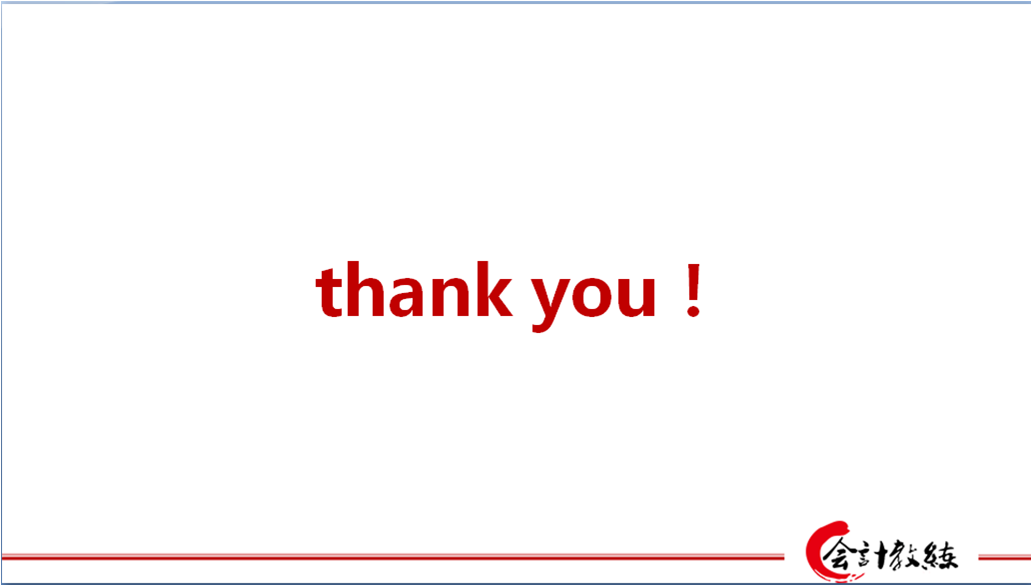